МБДОУ  Кирбинский д/с «Ручеек»
Экология в жизниребенка
Подготовила воспитатель:  
Закомолкина Виолетта Владимировна
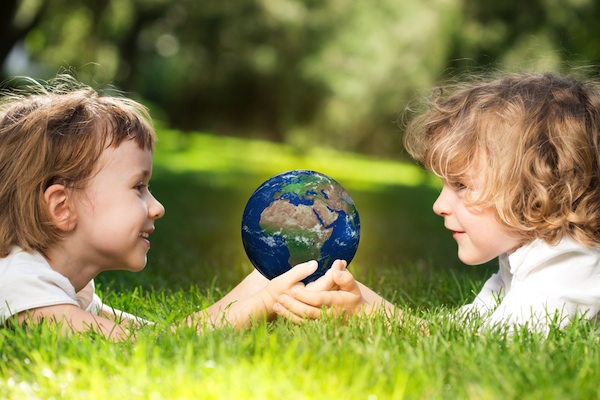 У нас только одна планета. И если мы будем хорошо к ней относиться, то она будет хорошо относиться к нам.
Актуальность темы
В настоящее время в области экологии просматриваются новые тенденции и проблемы. Все более очевидным становится противоречие между теми требованиями, которые предъявляет к человеку эпоха экологических катастроф, и реальным уровнем экологической воспитанности подрастающего поколения. Низкая эффективность предпринимаемых усилий приводит к необходимости повышения уровня экологической воспитанности дошкольников.
Цель: 
формирование у детей экологических знаний, норм и правил взаимодействия с природой.
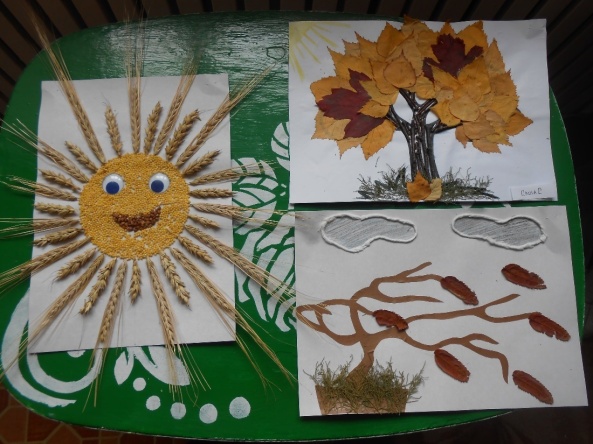 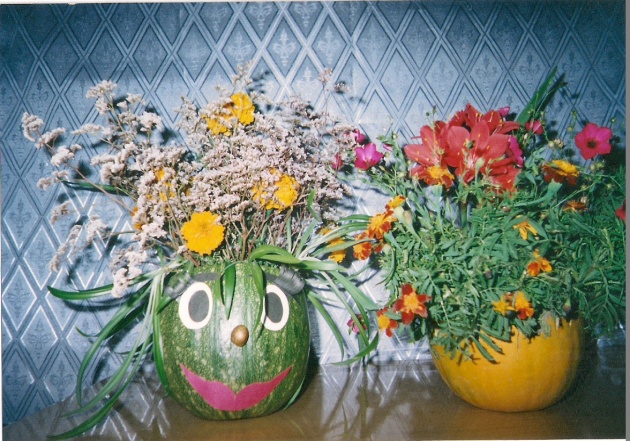 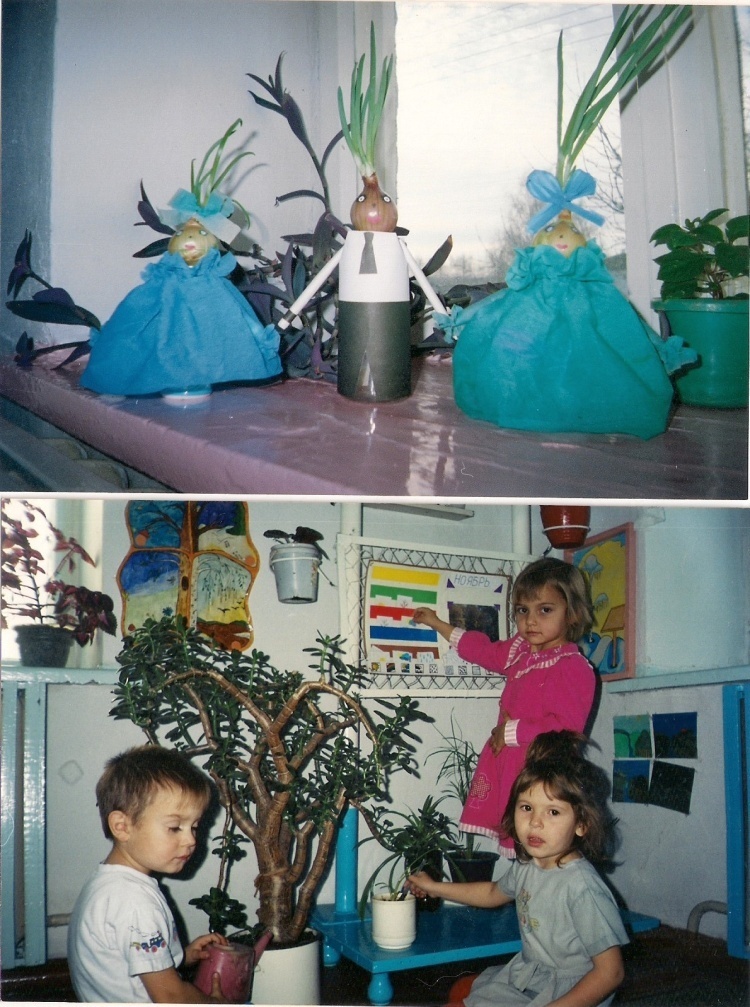 Задачи:
- формирование у дошкольников осознанного отношения к природе, ее явлениям и объектам;
- формирование умений и навыков наблюдений за живыми и неживыми объектами природы;
- освоение элементарных норм поведения по отношению к миру природы и окружающему миру в целом.
Уголок природы;
Трудовая деятельность на участке;
Мир животных;
Выставки детского творчества;
Чтение литературы, заучивание стихов, пословиц, поговорок ;
Познавательные занятия.
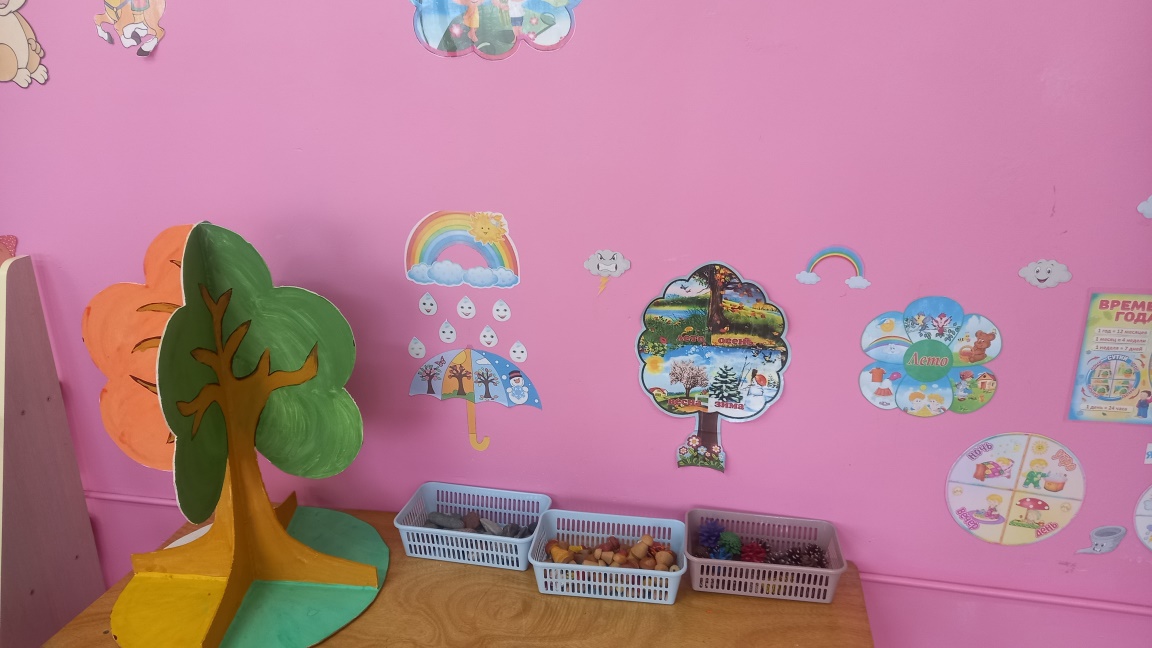 Уголки природы
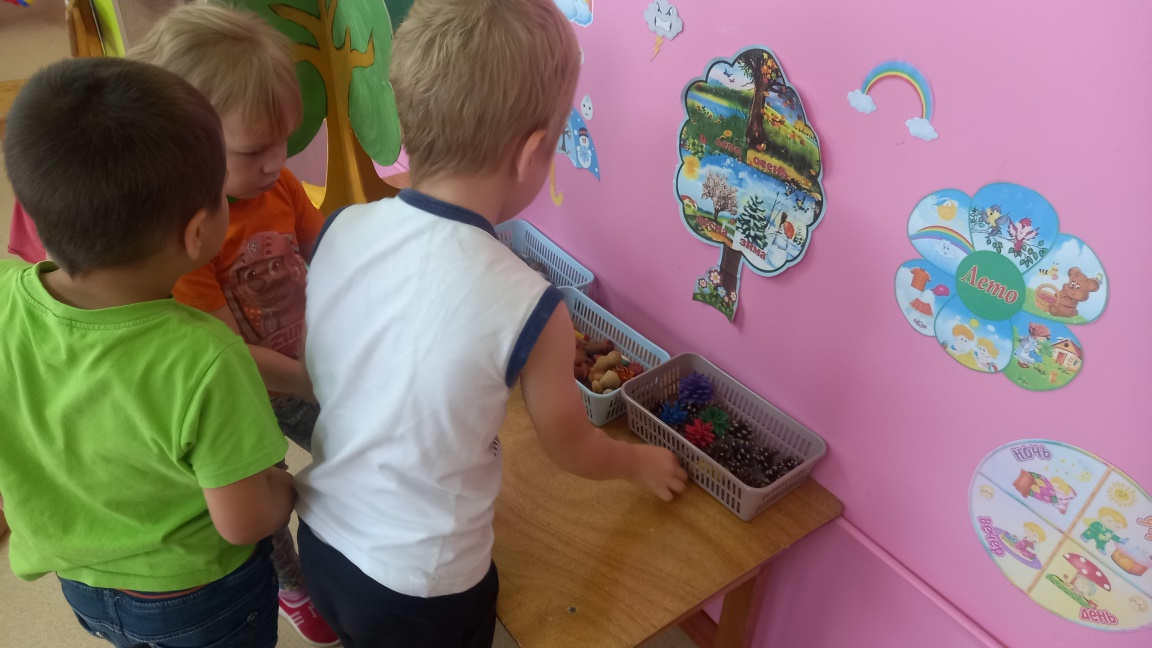 Трудовая деятельность на участке
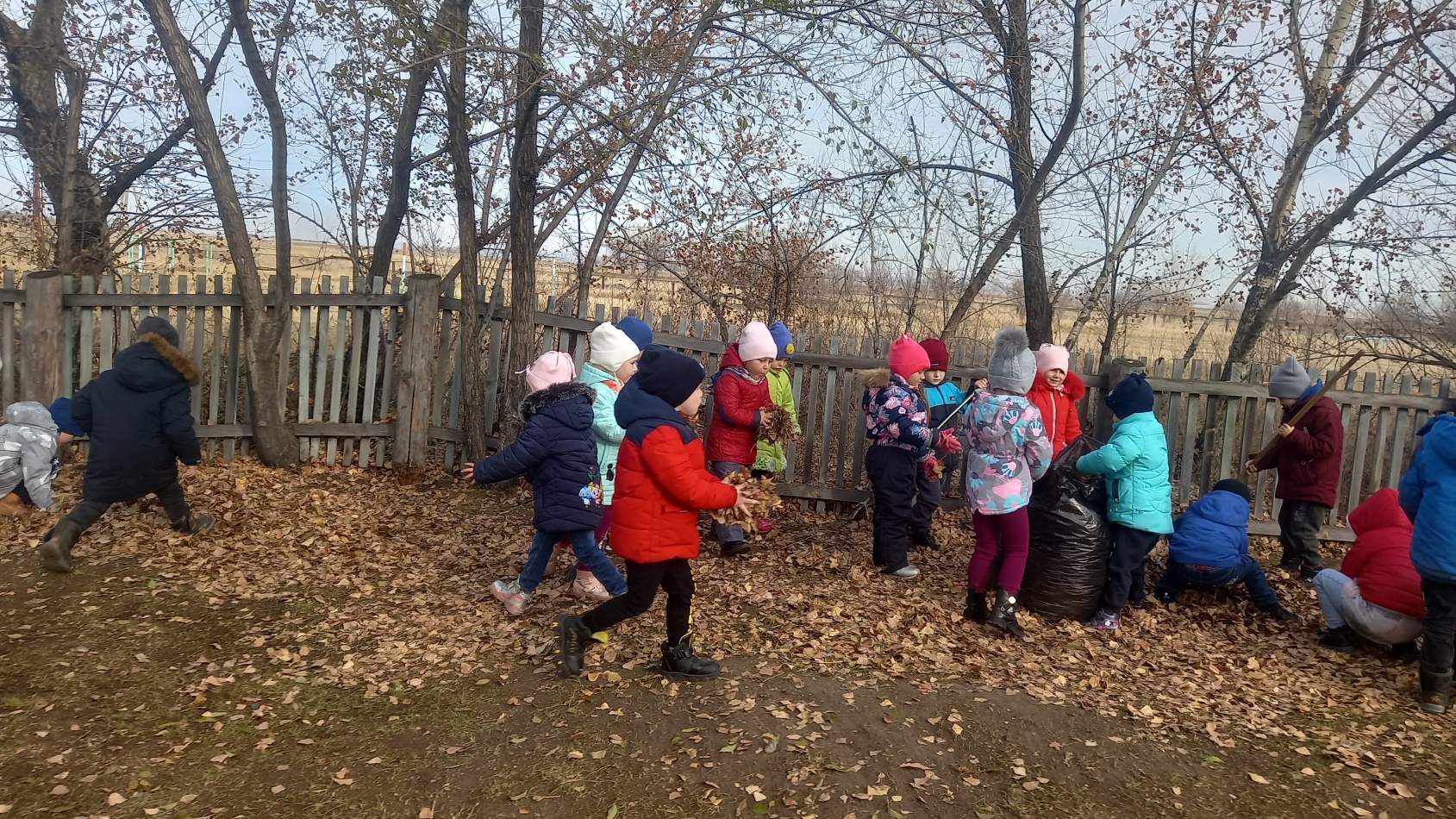 Мир животных
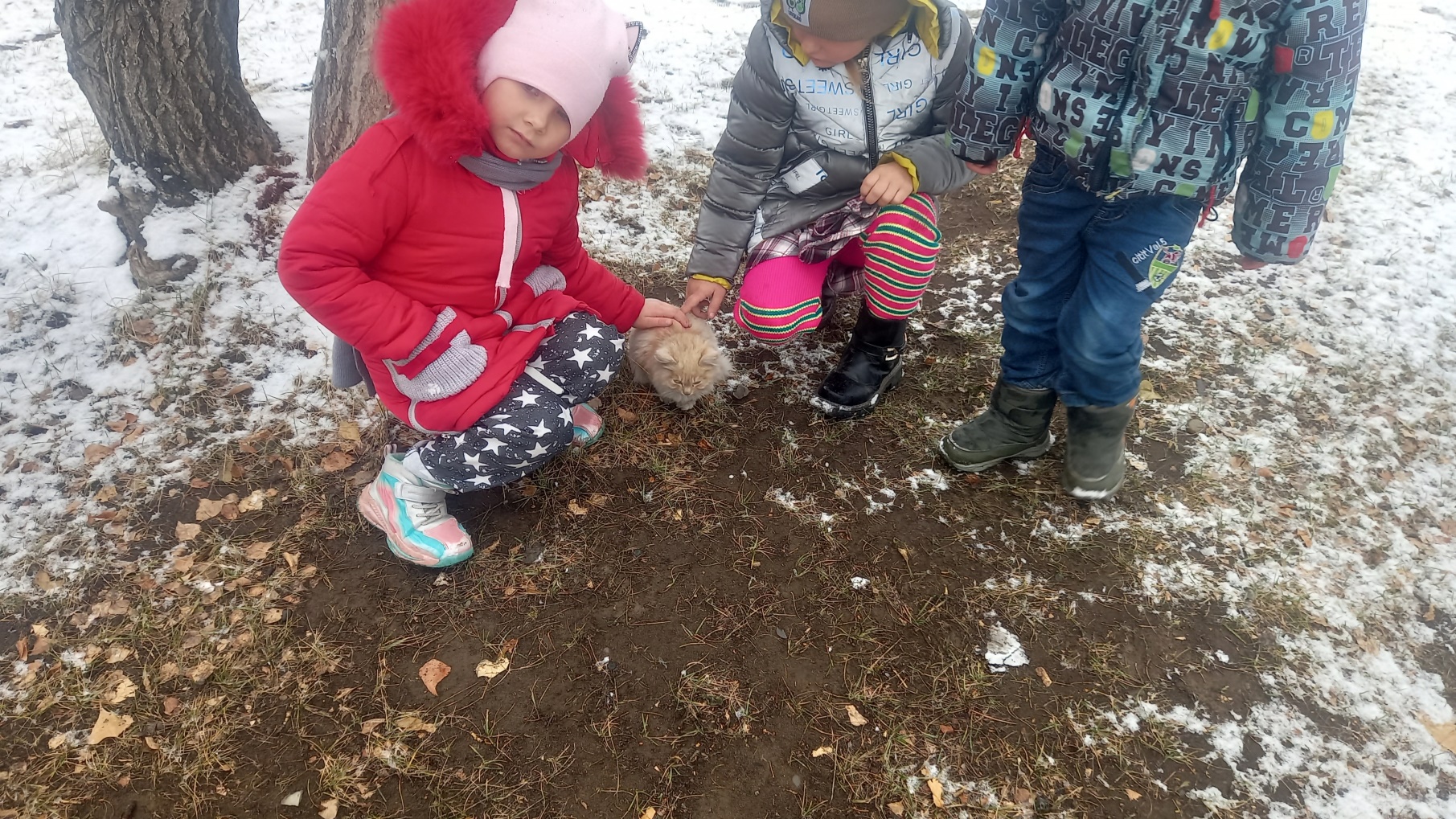 Выставки детского творчества
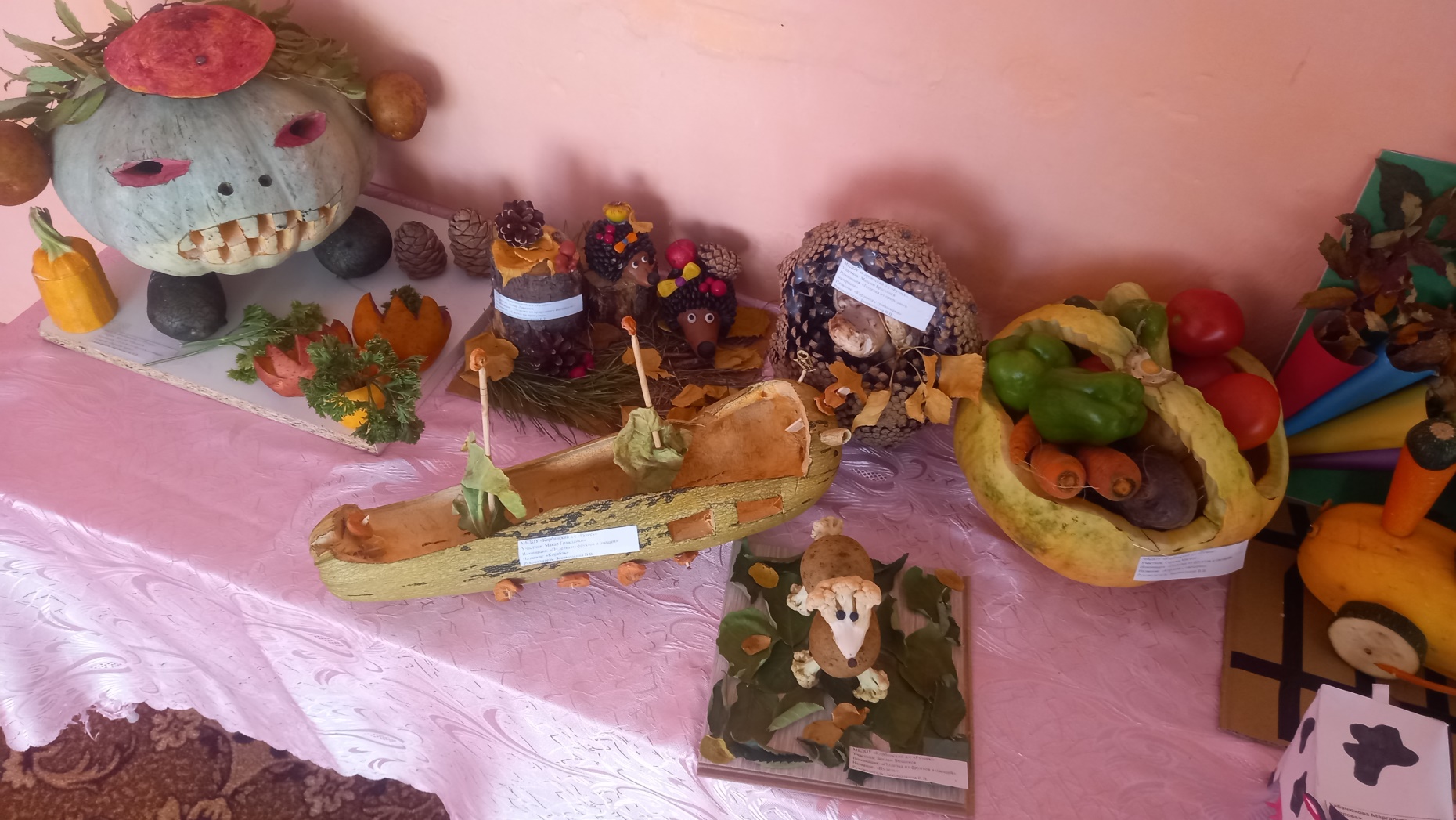 Чтение литературы, заучивание стихов, пословиц, поговорок
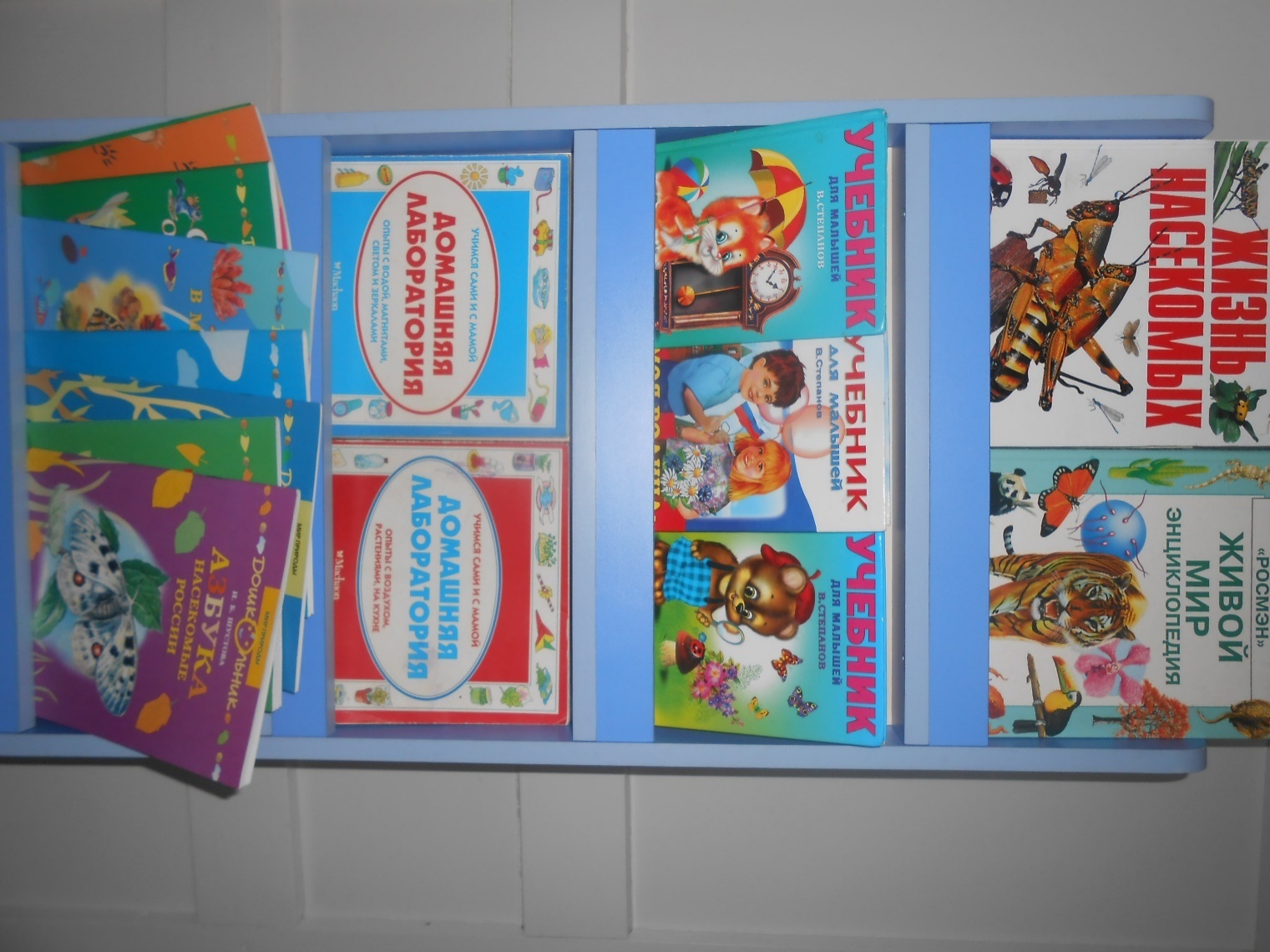 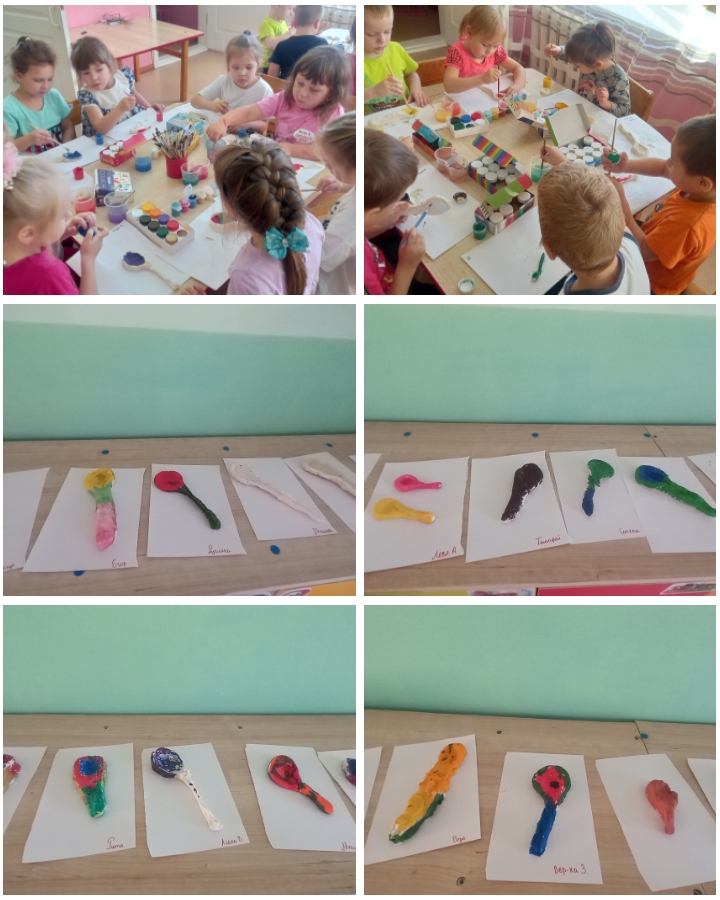 Познавательные занятия
Эта тема открыла для меня огромный простор для саморазвития в профессиональном плане.
Спасибо за внимание